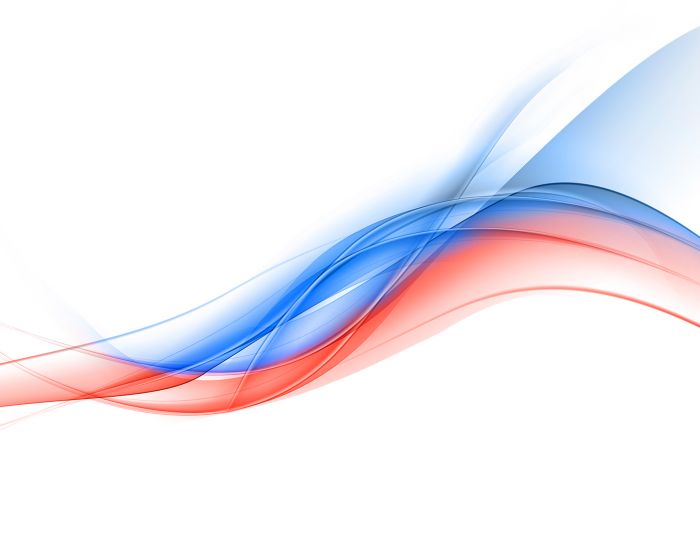 Проект по патриотическому воспитанию в подготовительной группе: «Дельфинчики»
Подготовила: Емец М.Ф.
2024 год
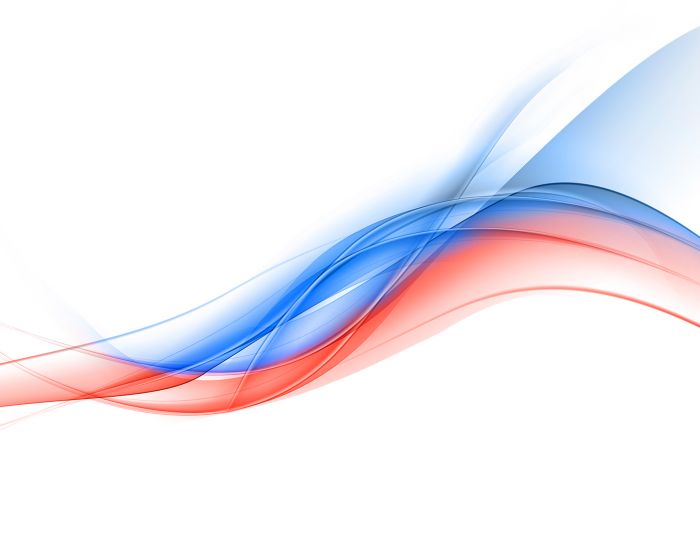 Цель проекта: содействовать формированию у ребенка личностной позиции наследника традиций и культуры, защитника Отечества и творца (созидателя), ответственного за будущее своей страны.
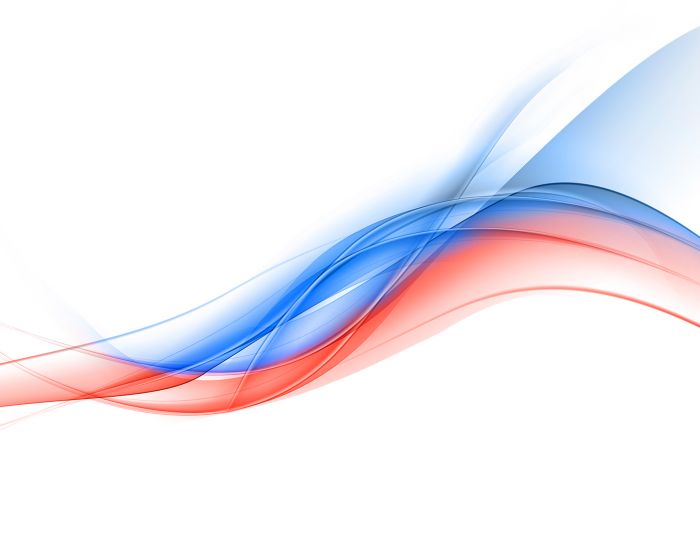 Ожидаемые  результаты:1.Совершенствование уровня знаний детей о своей стране.2. Формирование у детей первых чувств патриотизма: гордости за свою Родину, уважение традиций.3. Проявление  интереса  детей к событиям, происходящим в стране.4. Проявление  интереса  детей к праздникам, мероприятиям в стране, которой они живут.
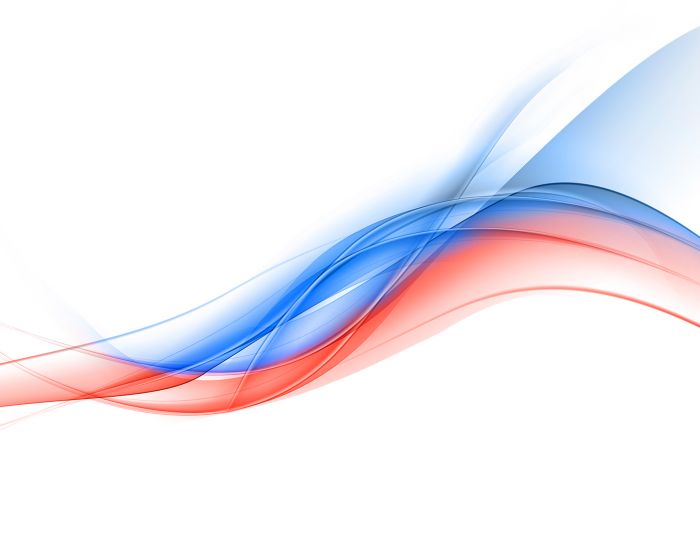 ЗАРНИЧКА
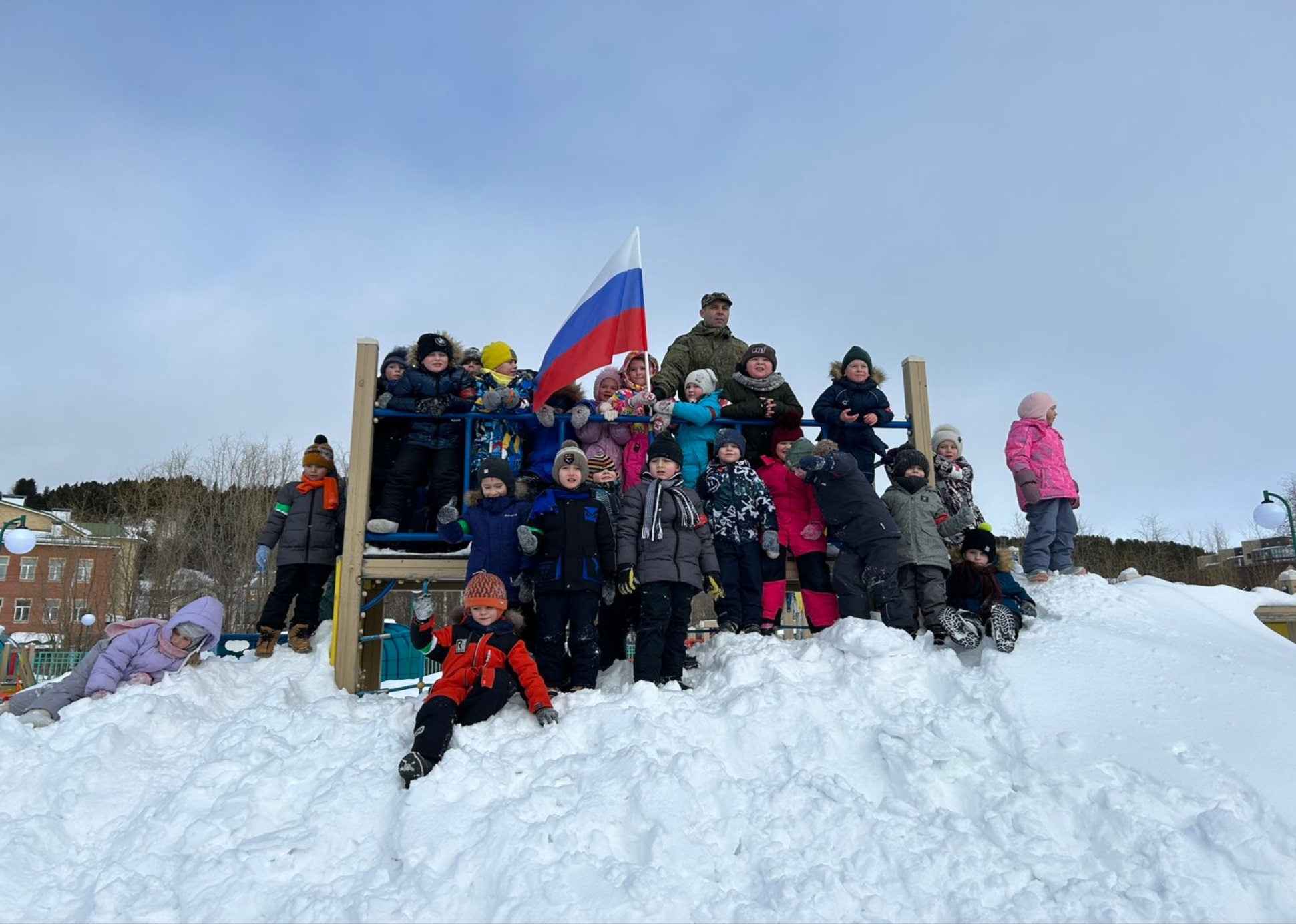 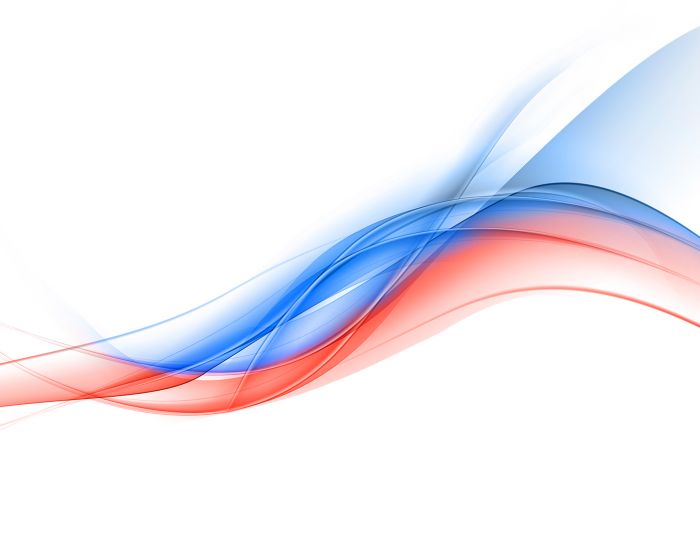 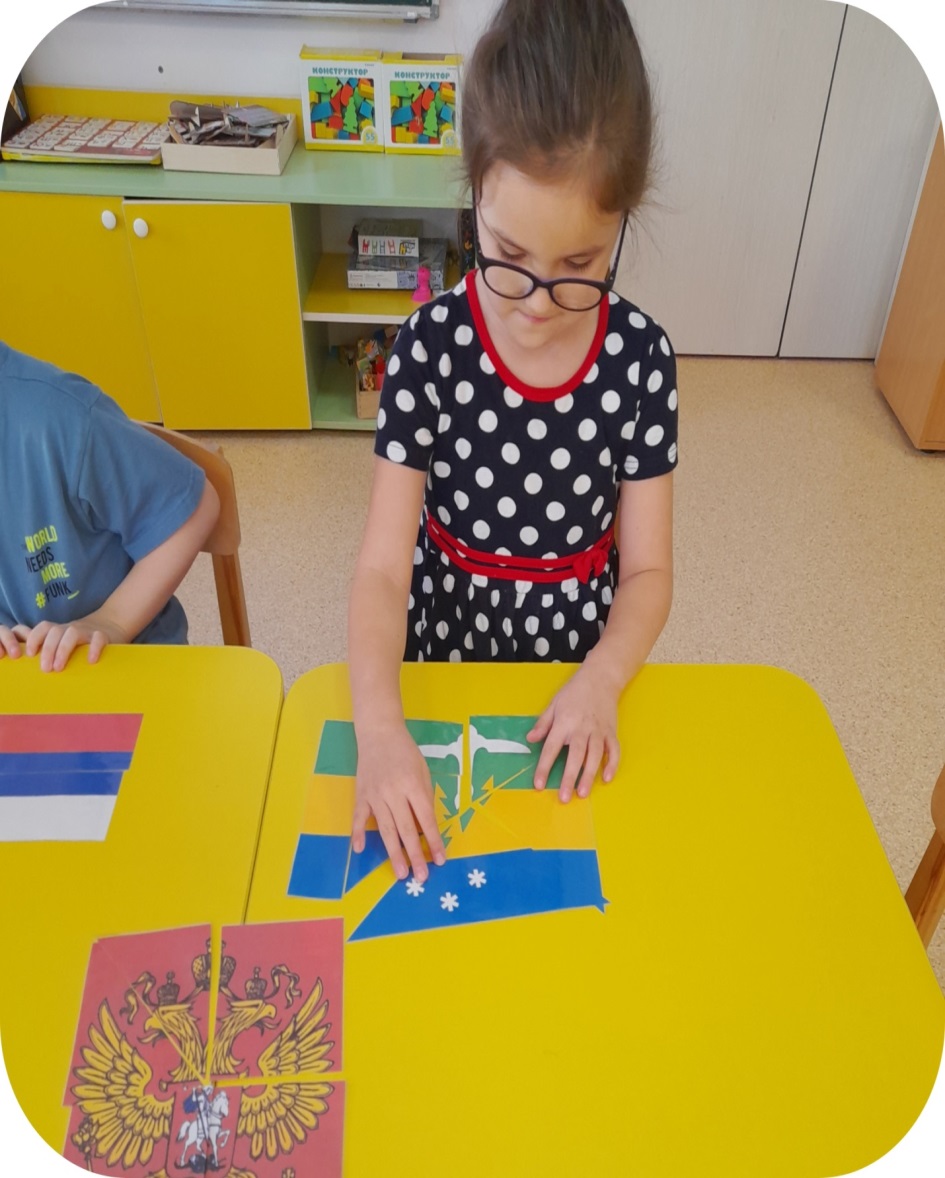 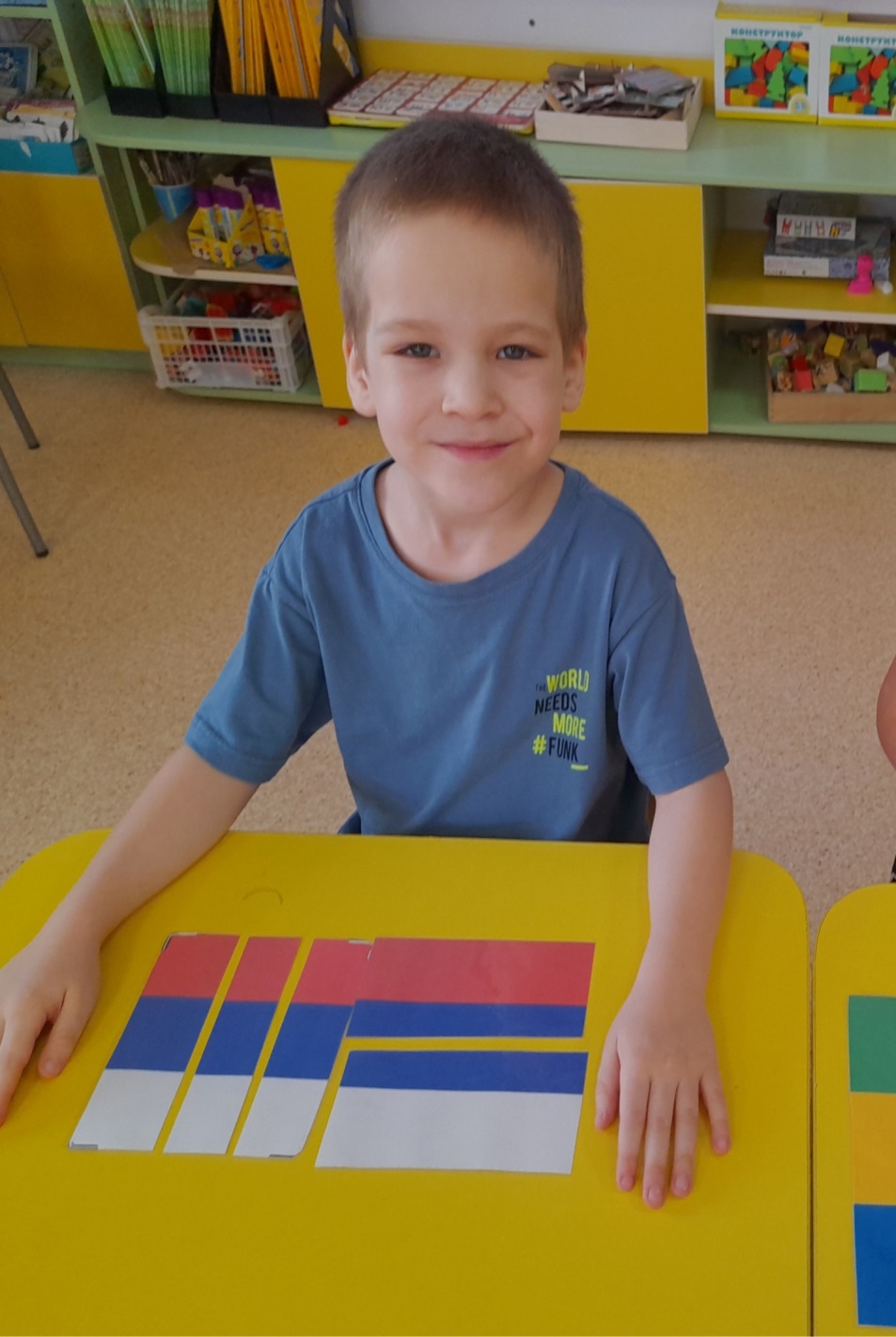 НАСТОЛЬНЫЕ ИГРЫ
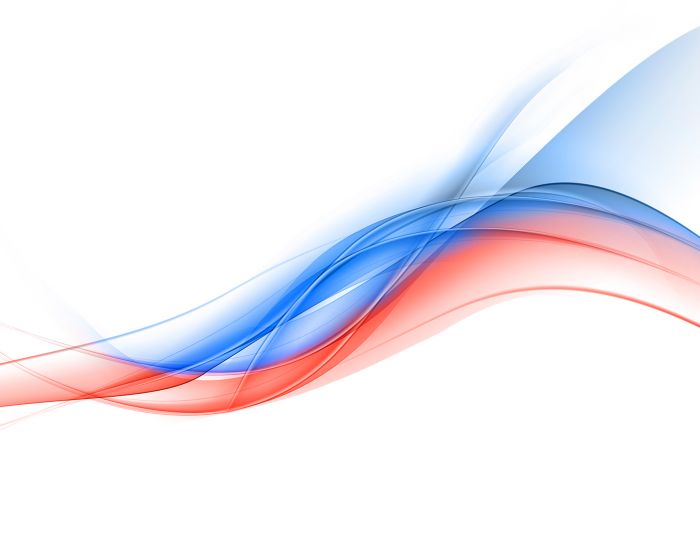 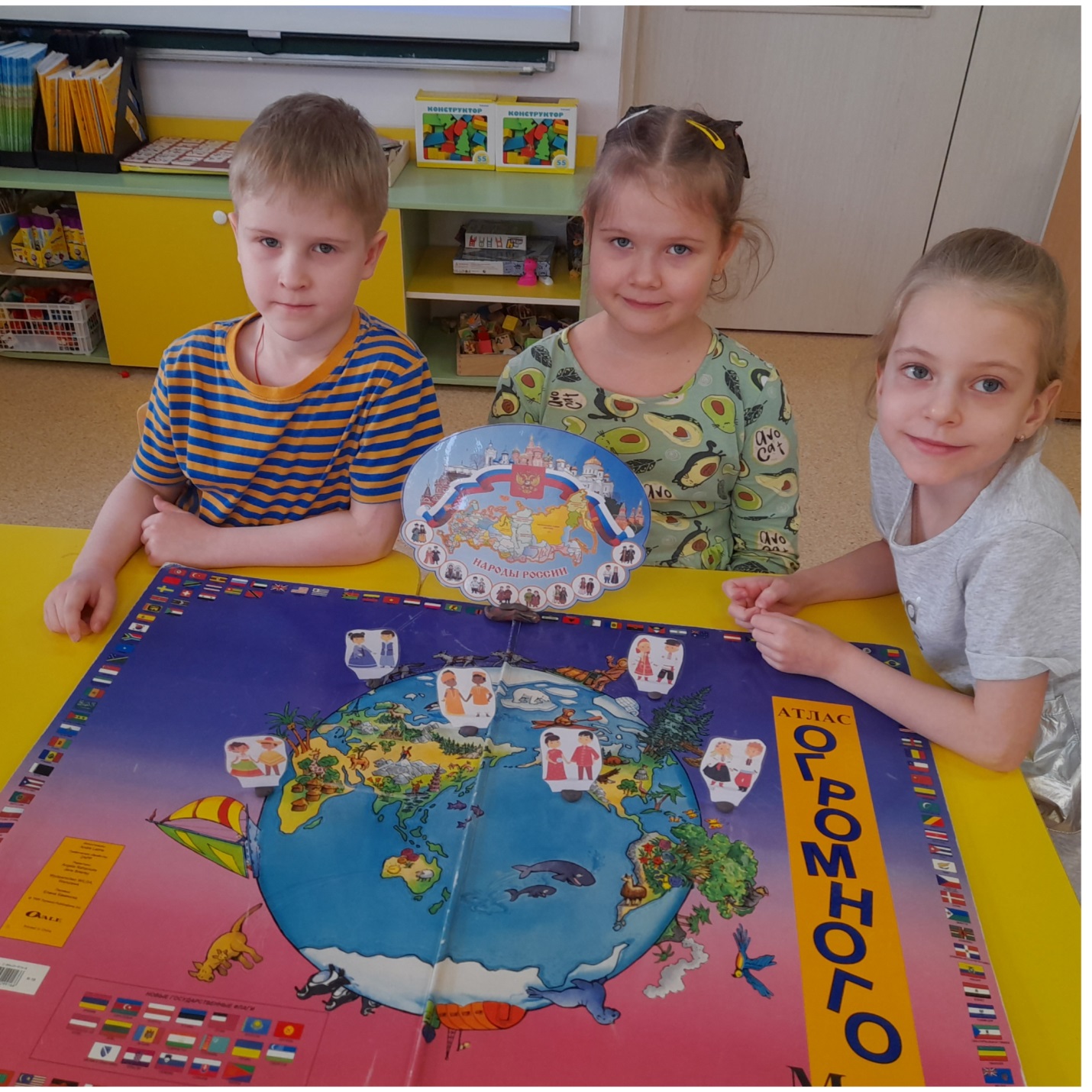 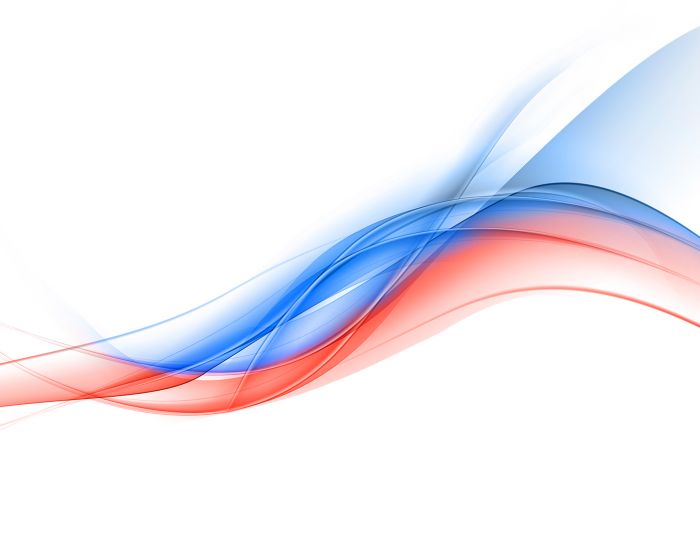 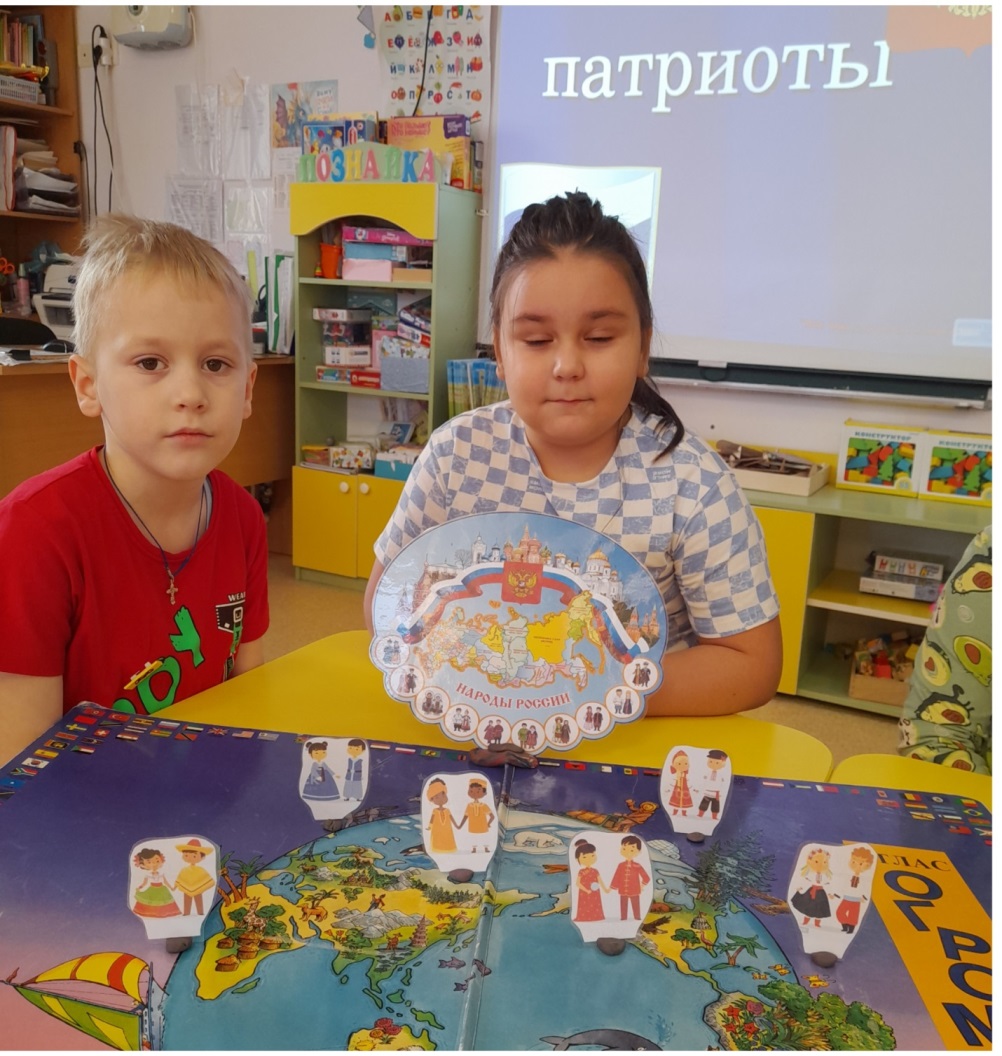 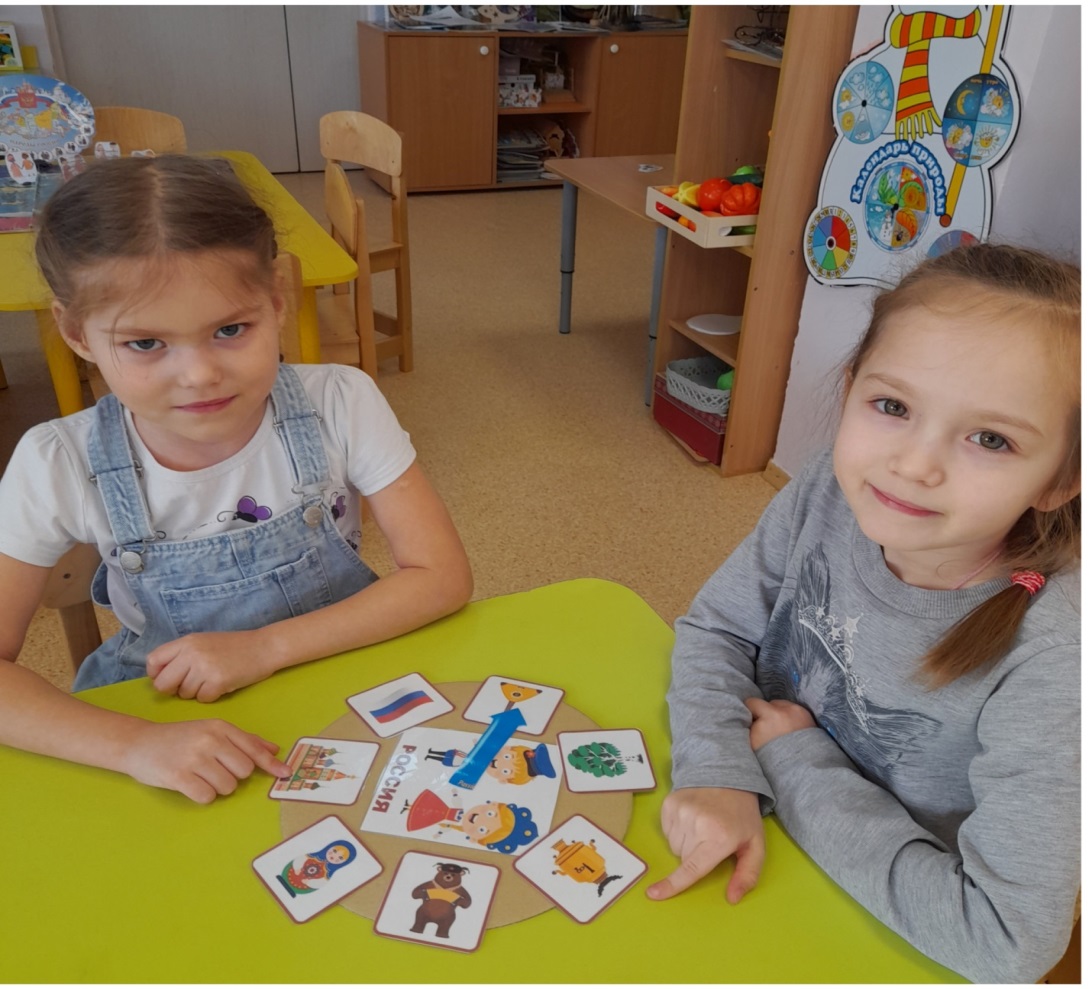 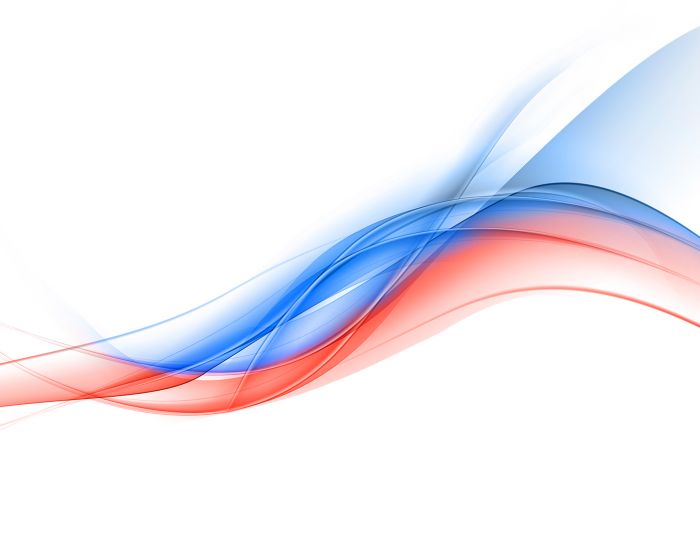 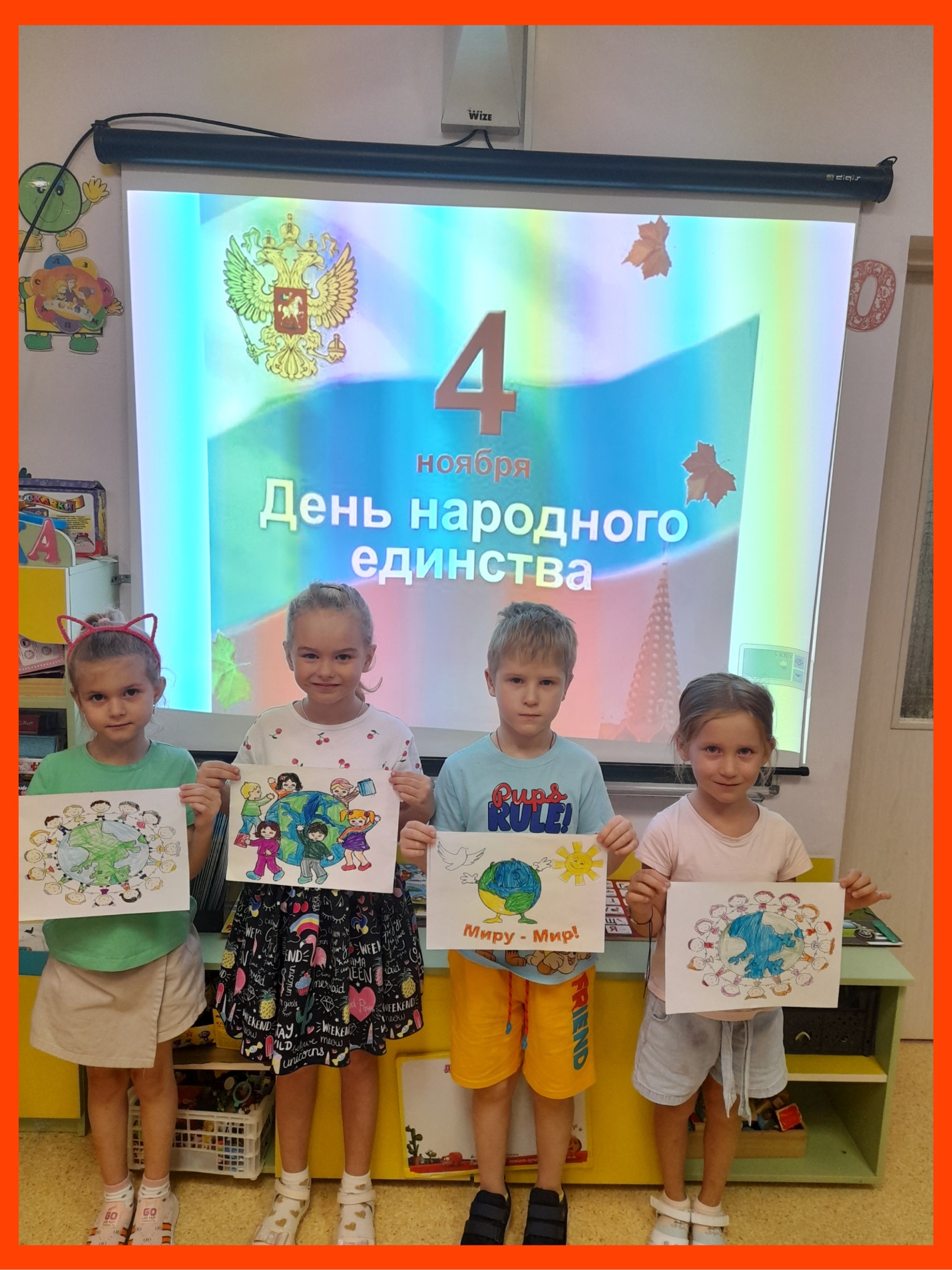 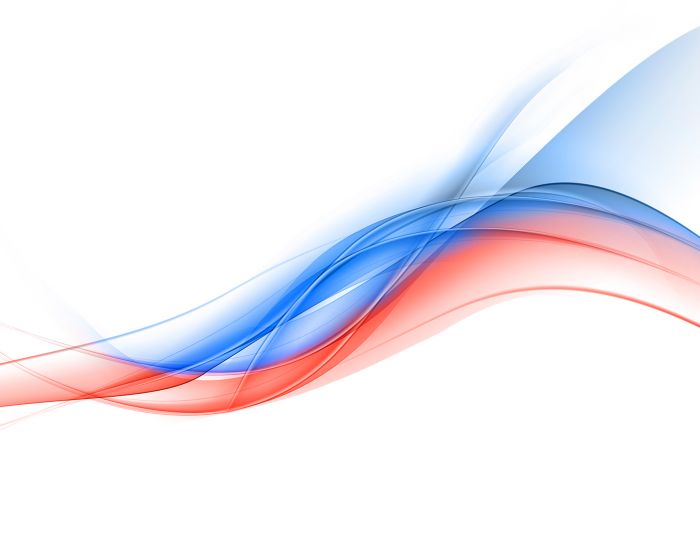 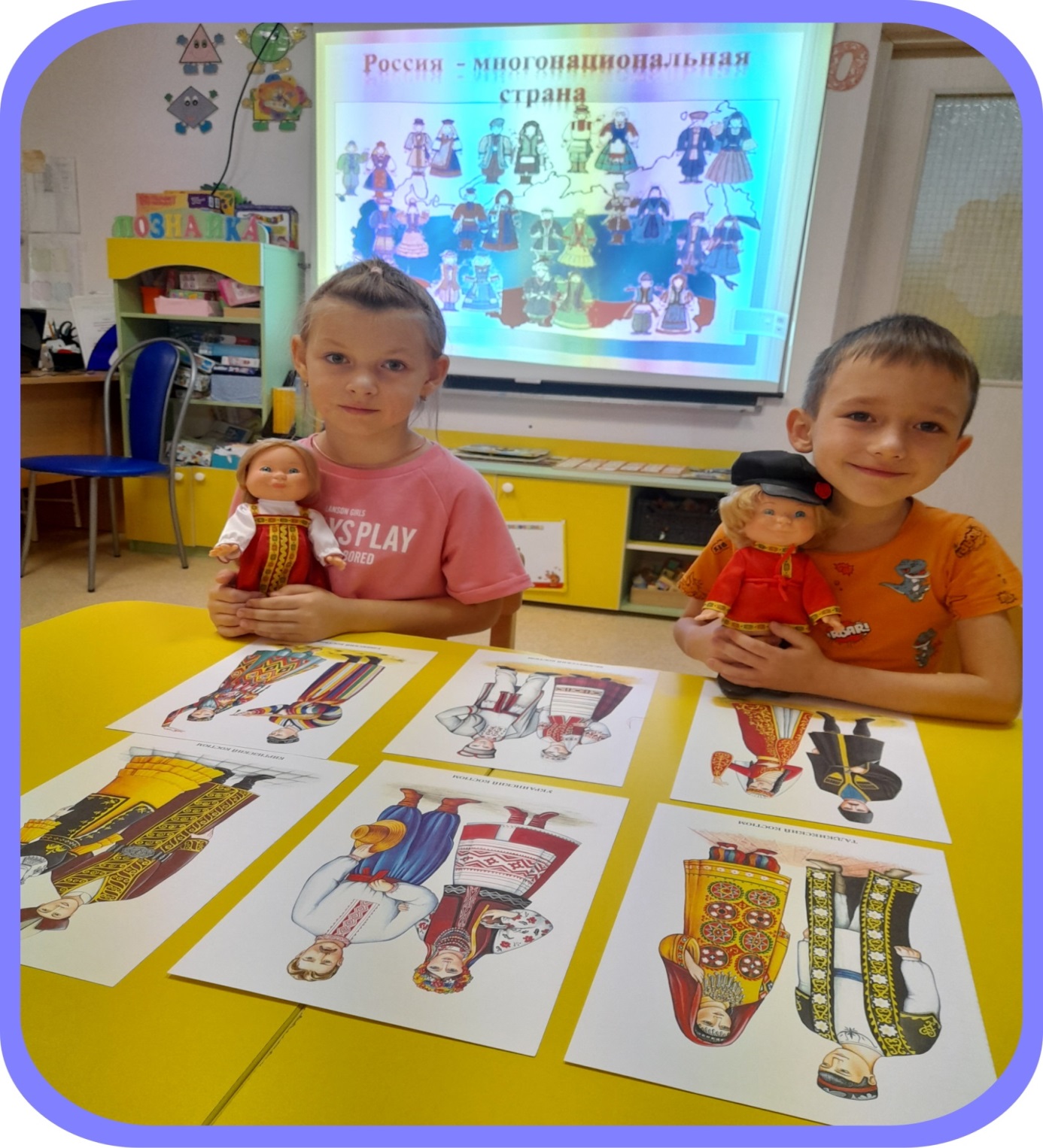 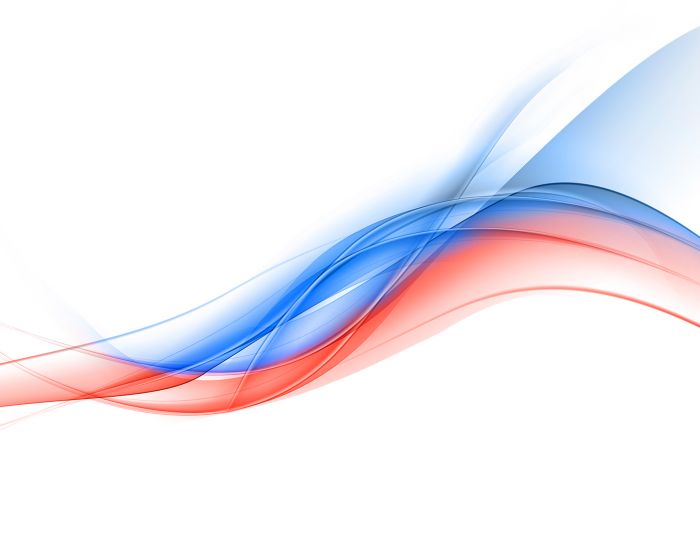 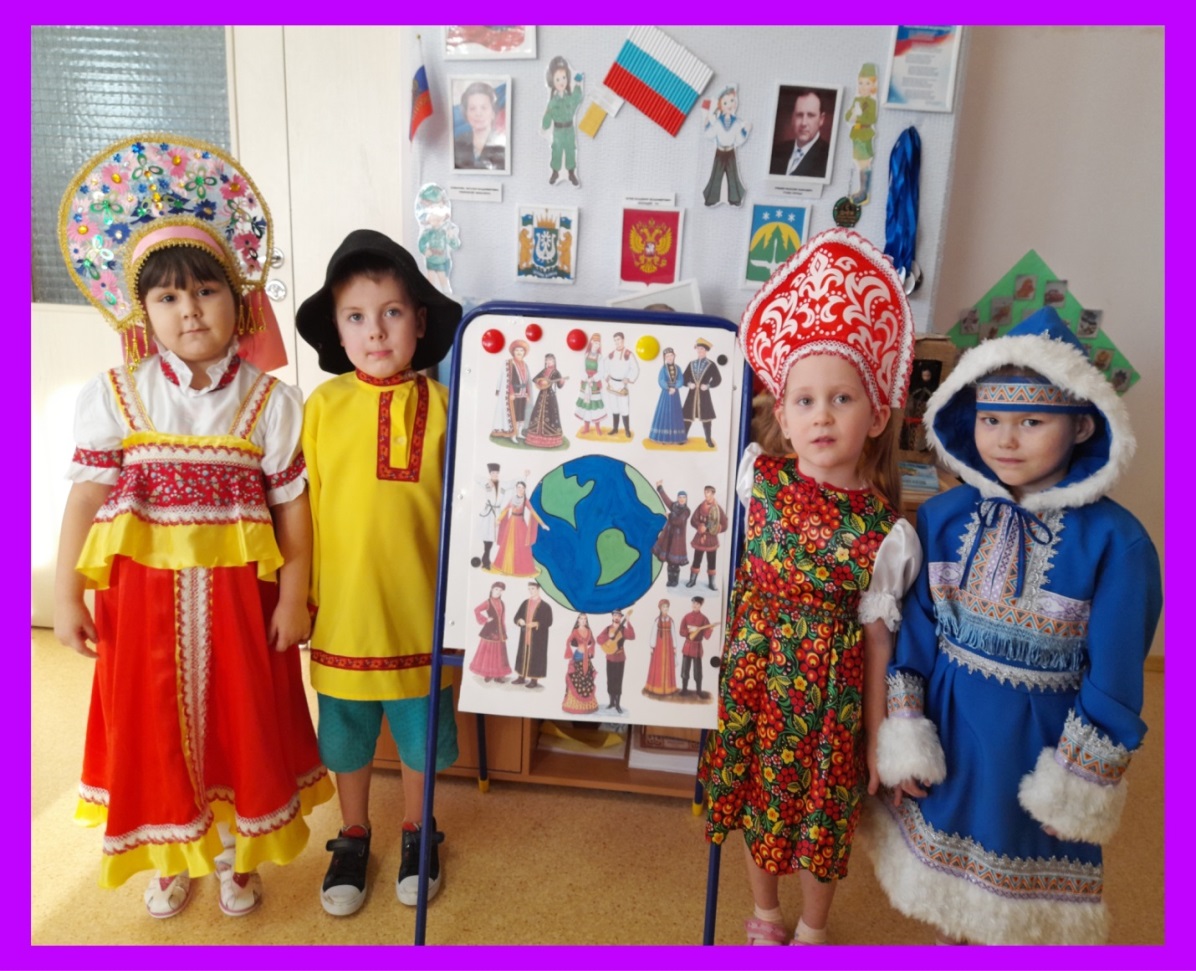 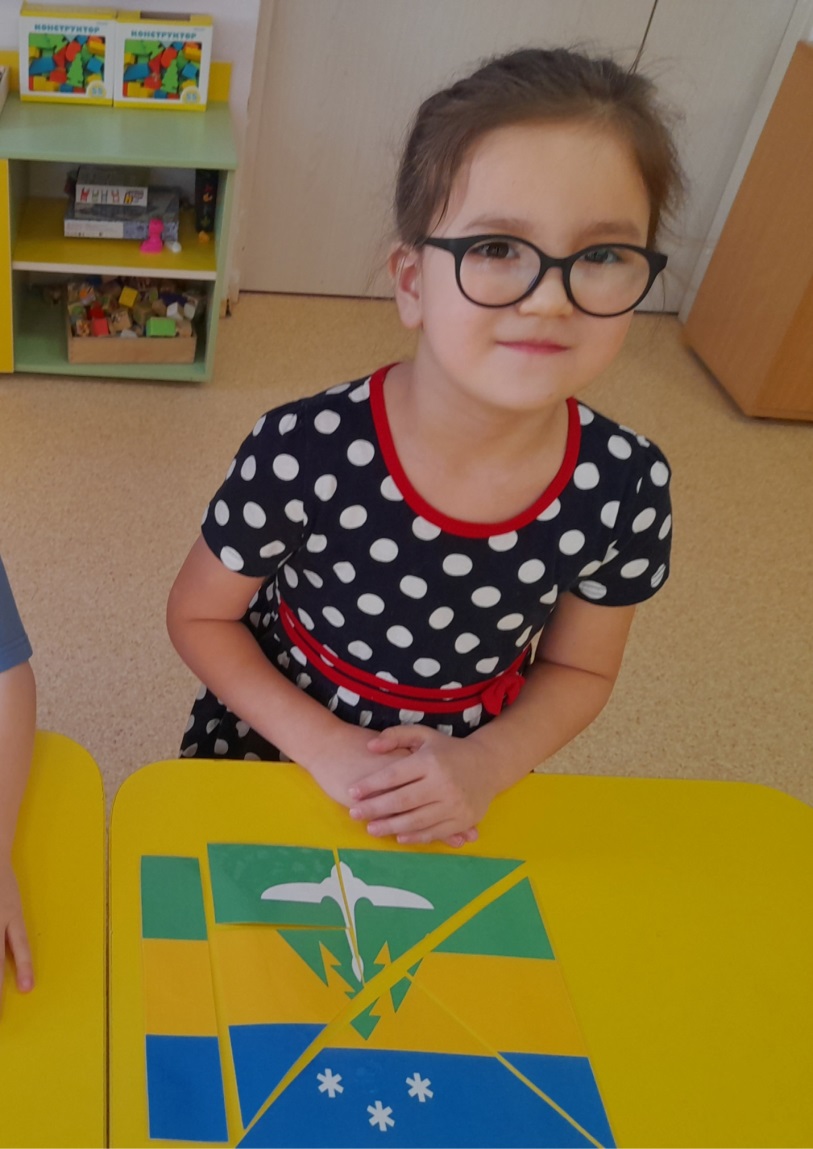 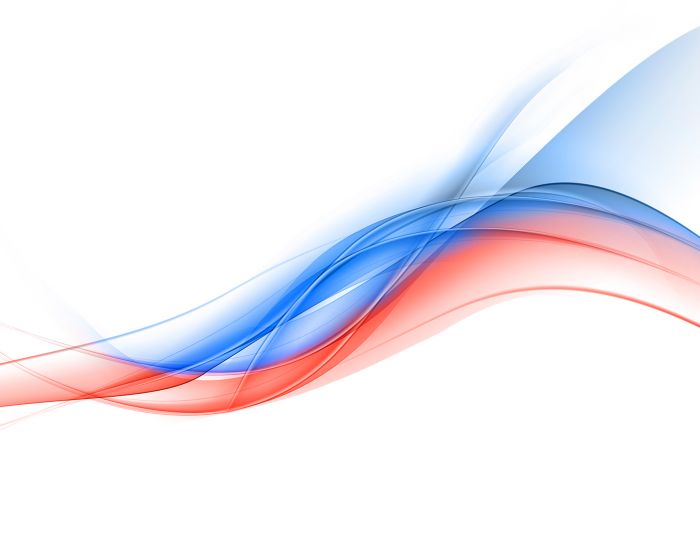 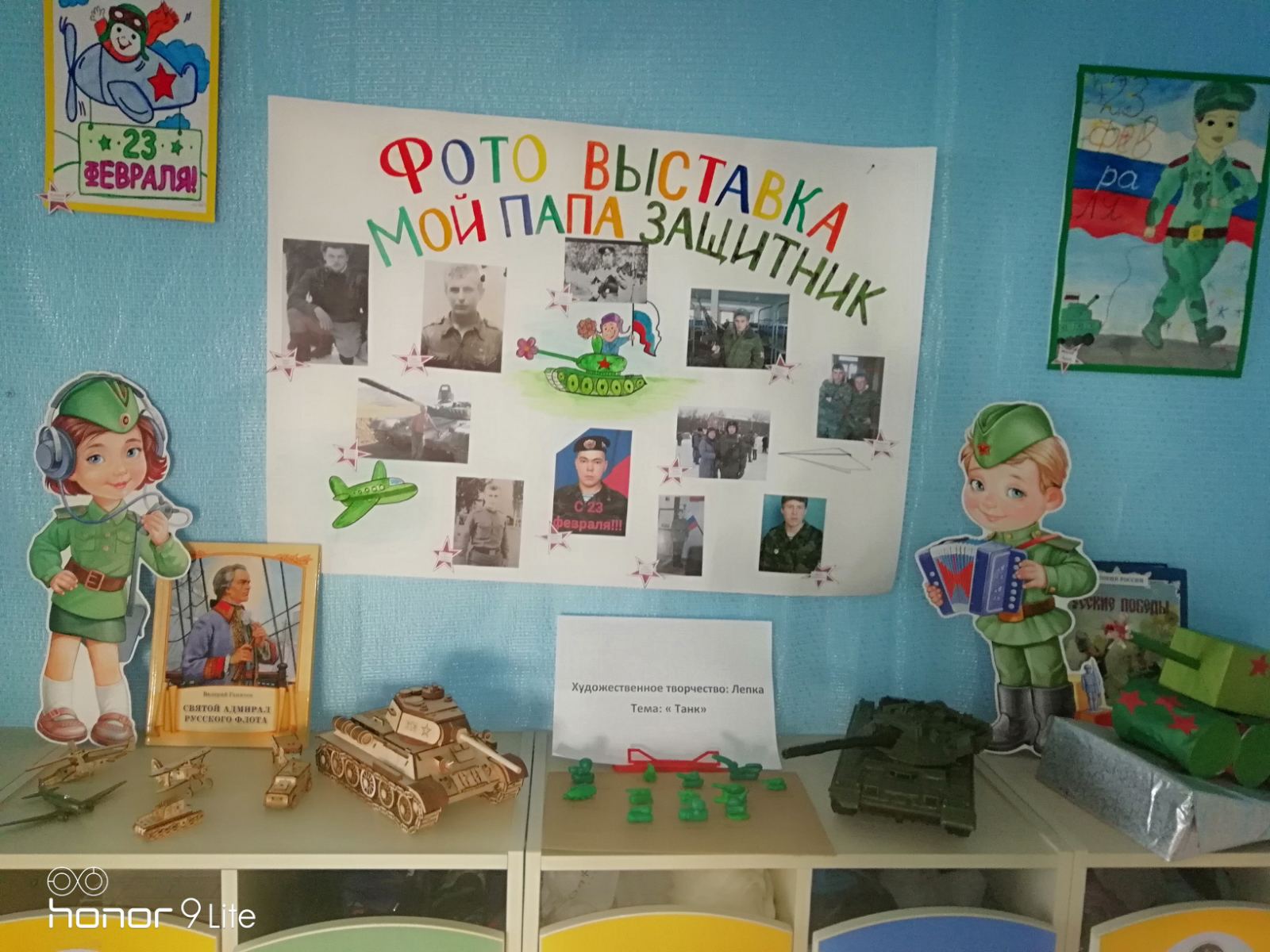 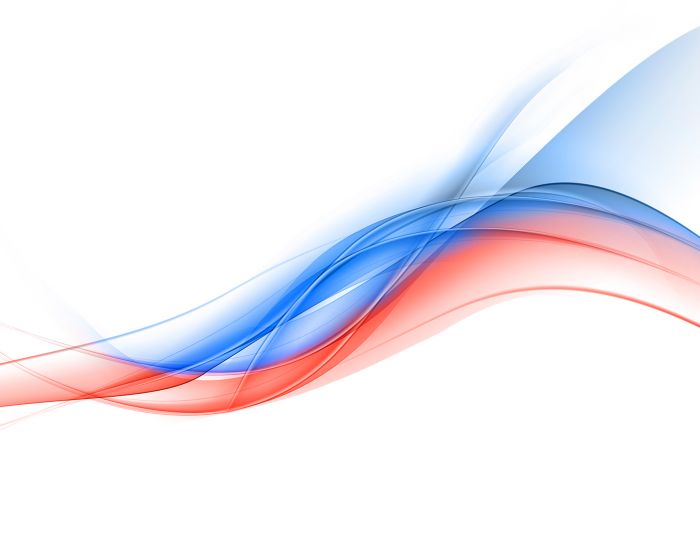 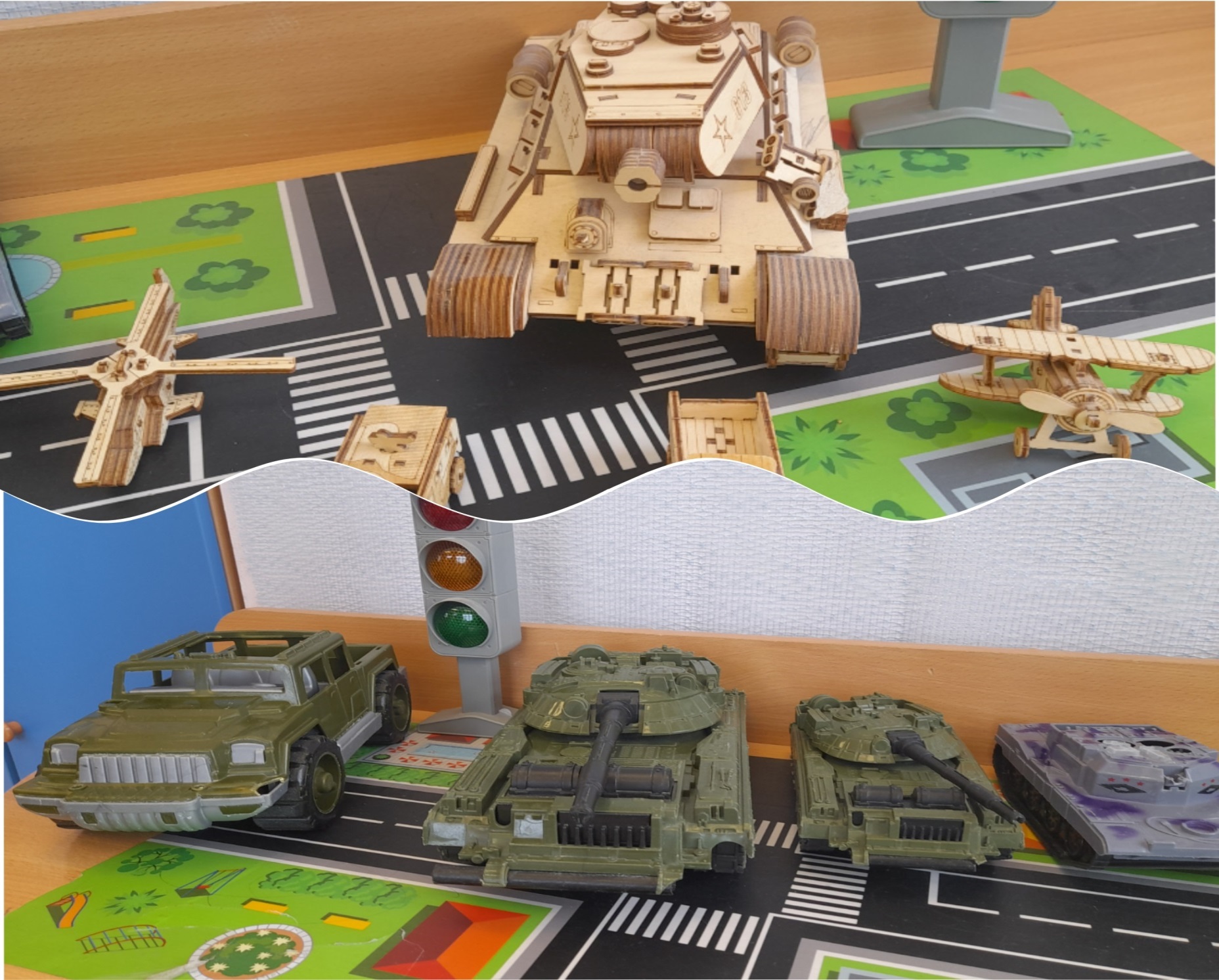 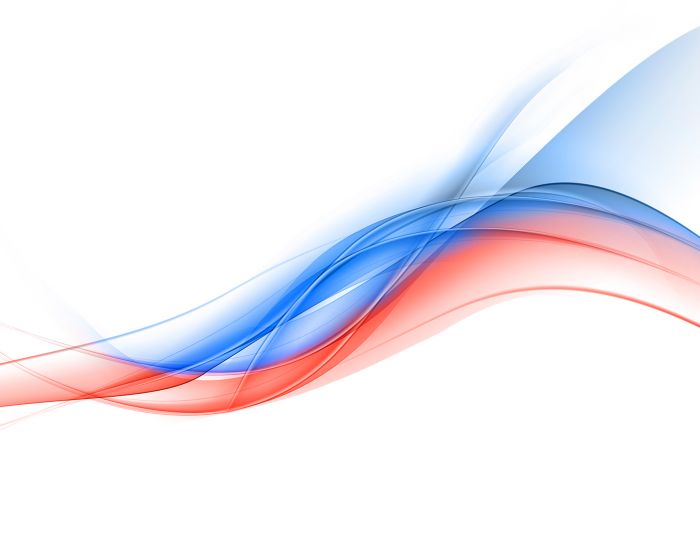 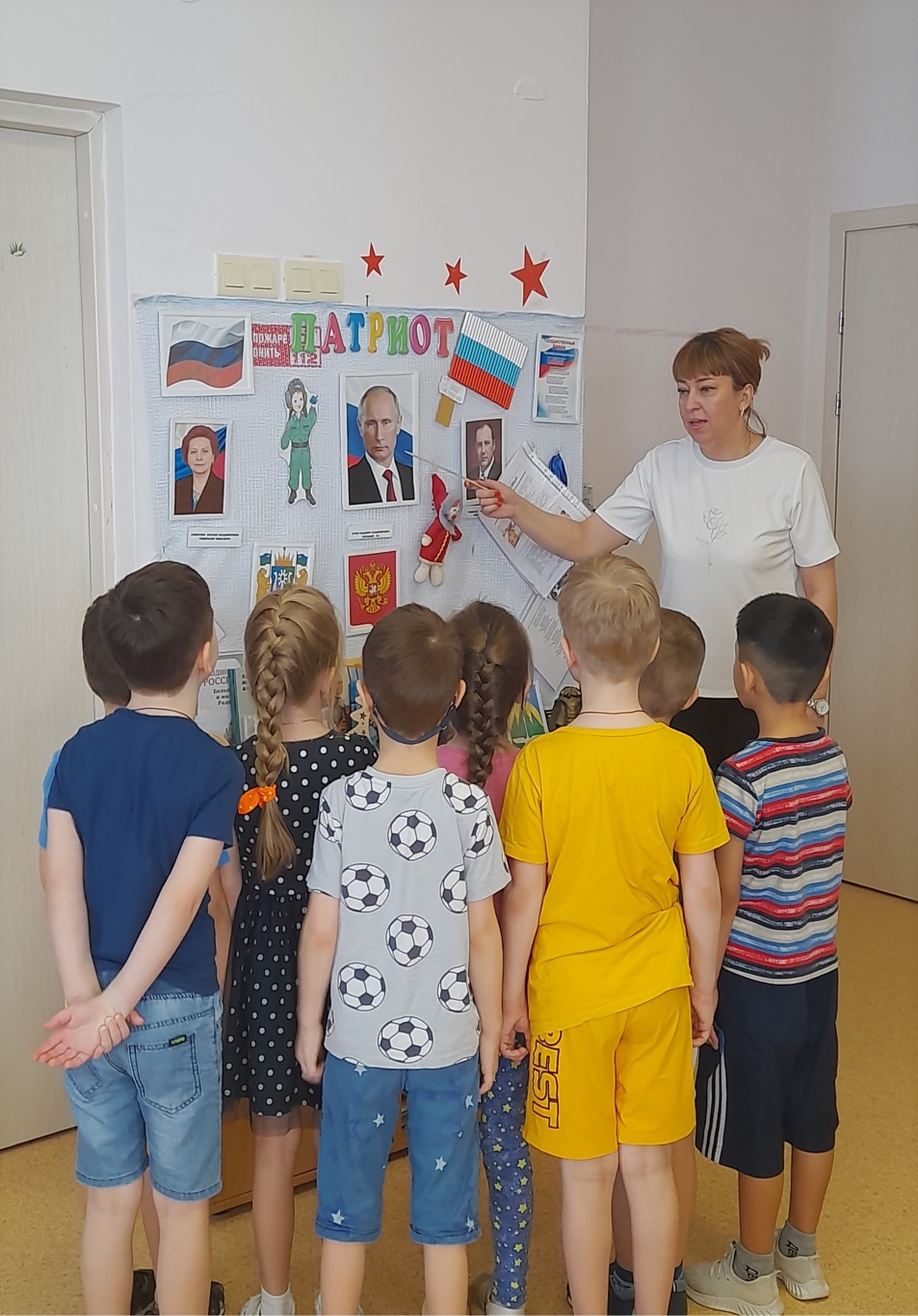 БЕСЕДЫ
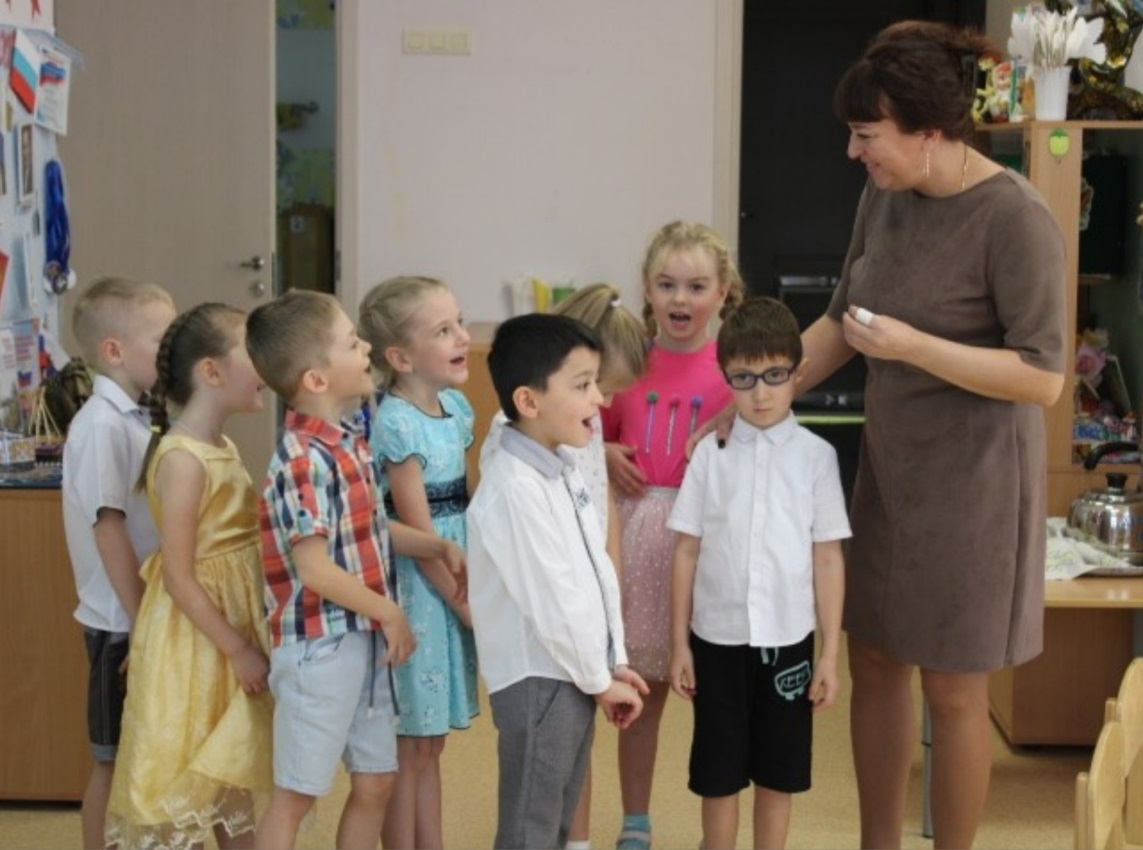 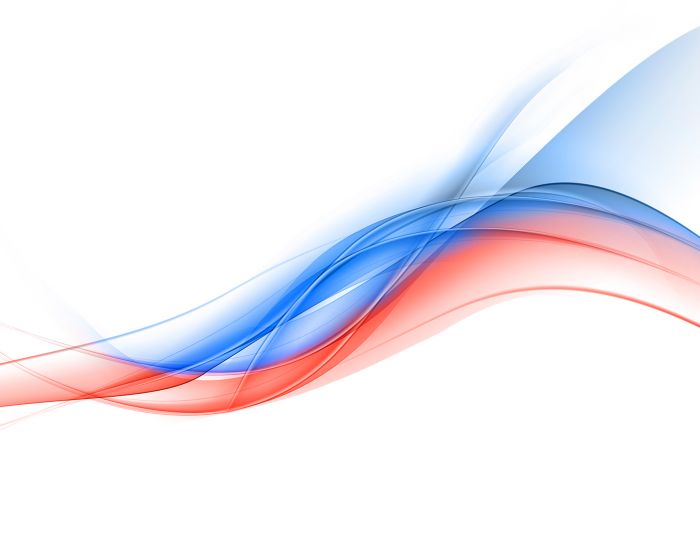 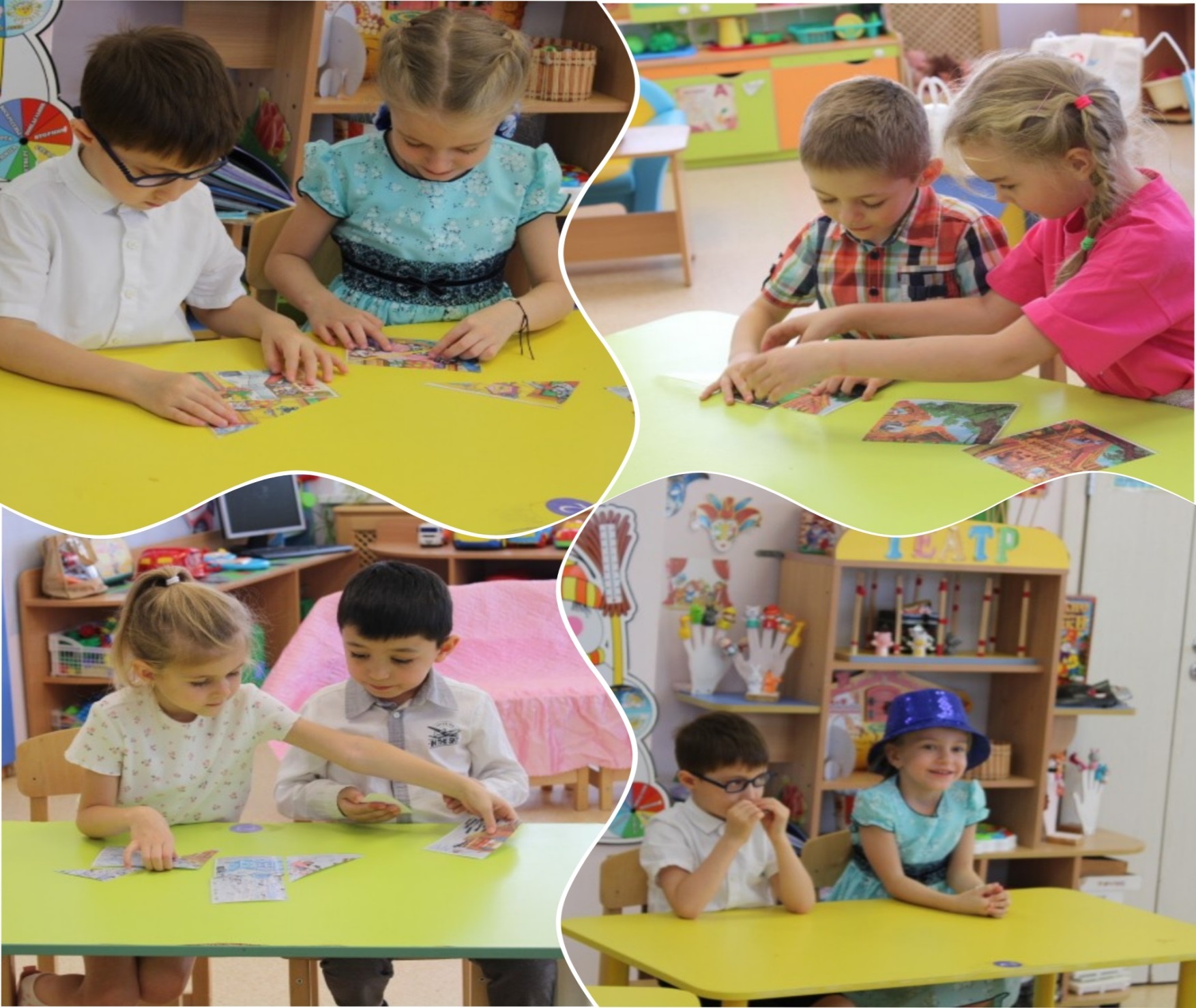 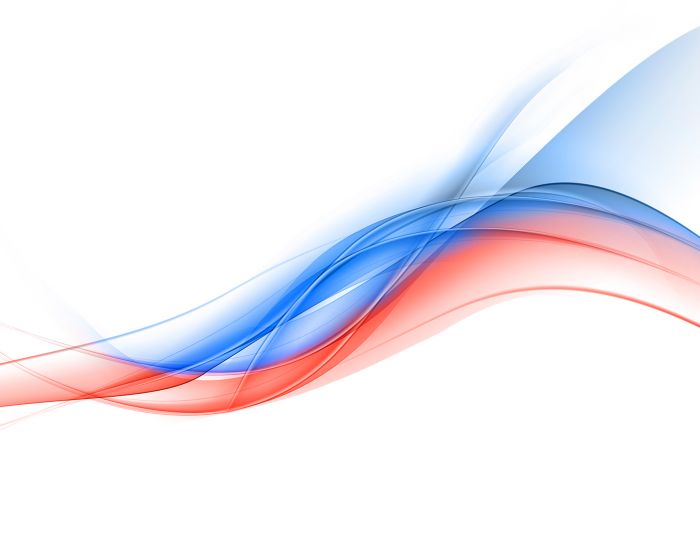 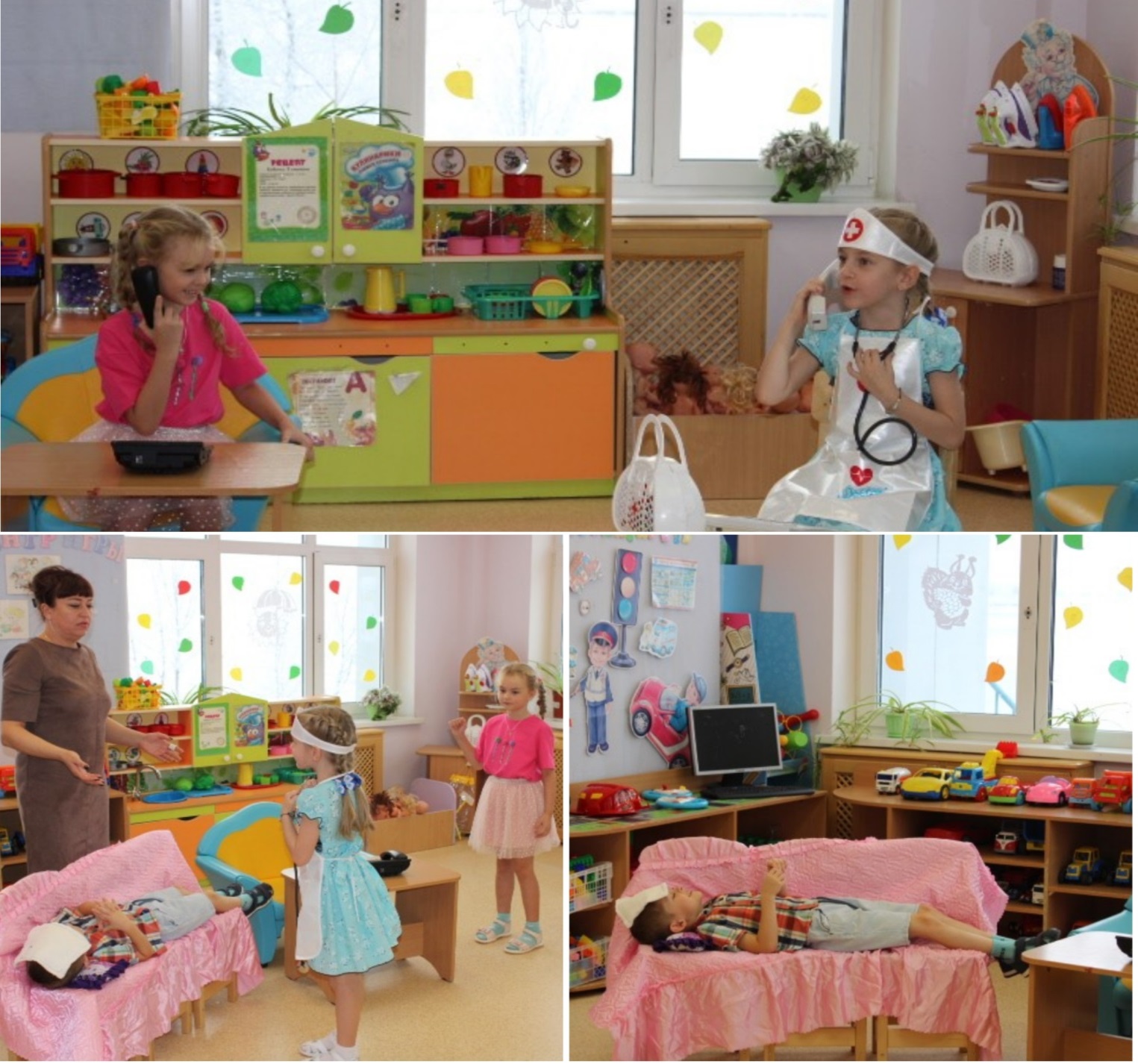 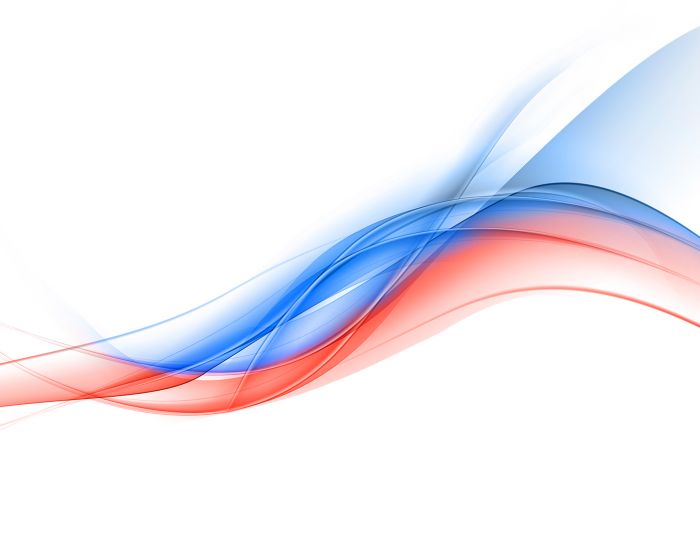 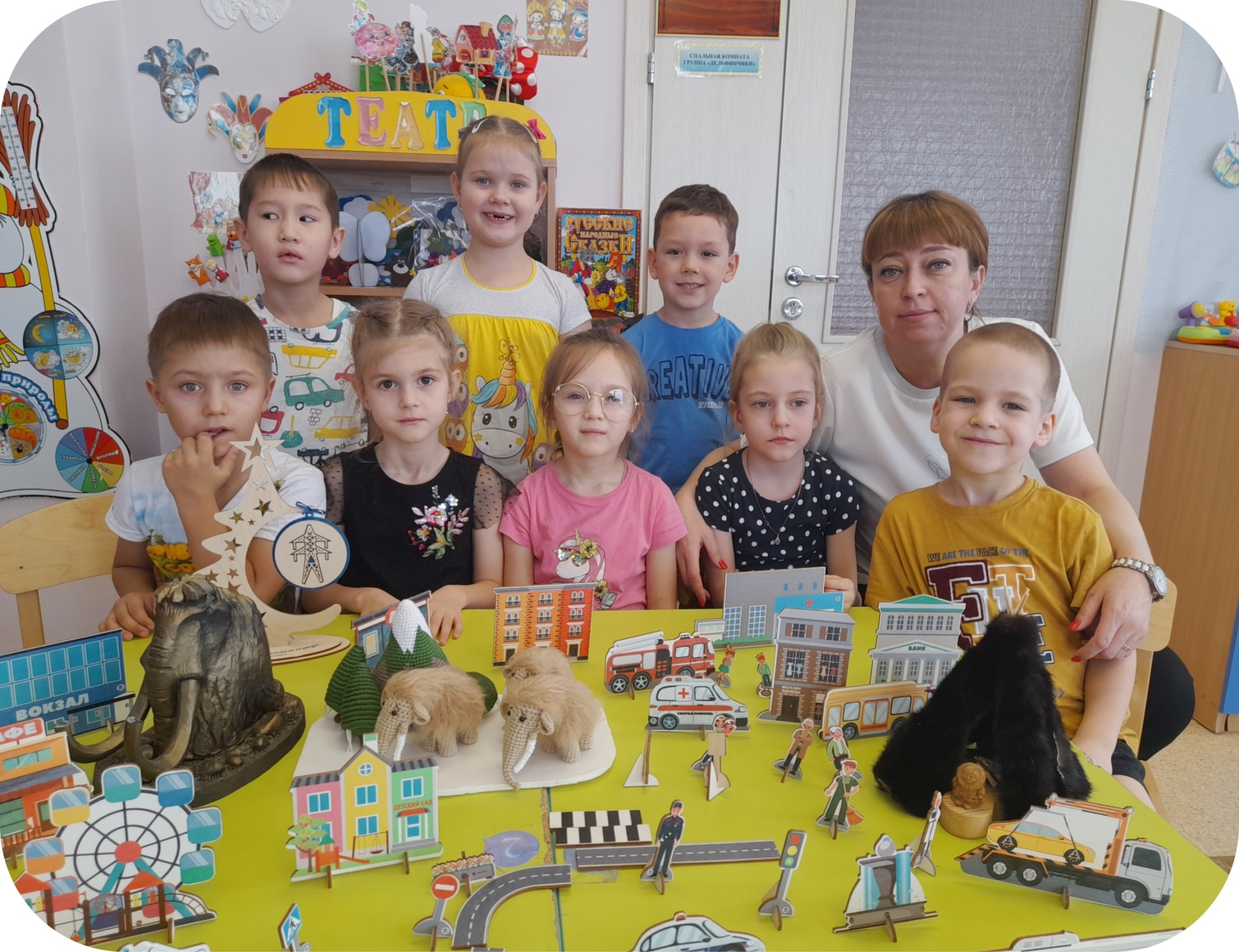 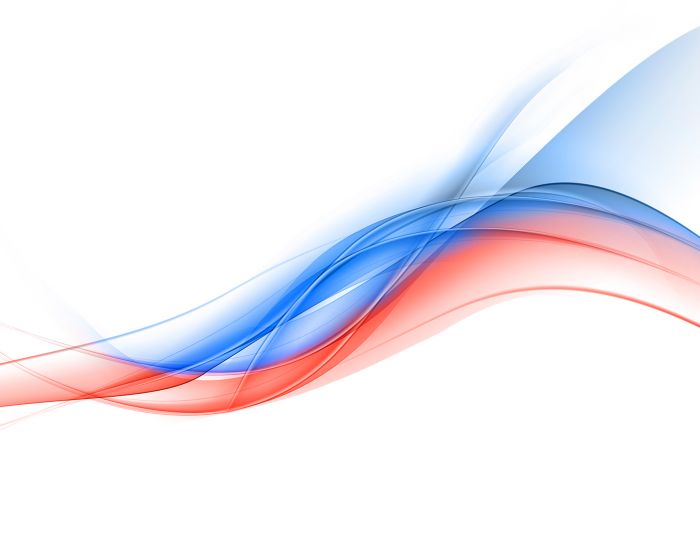 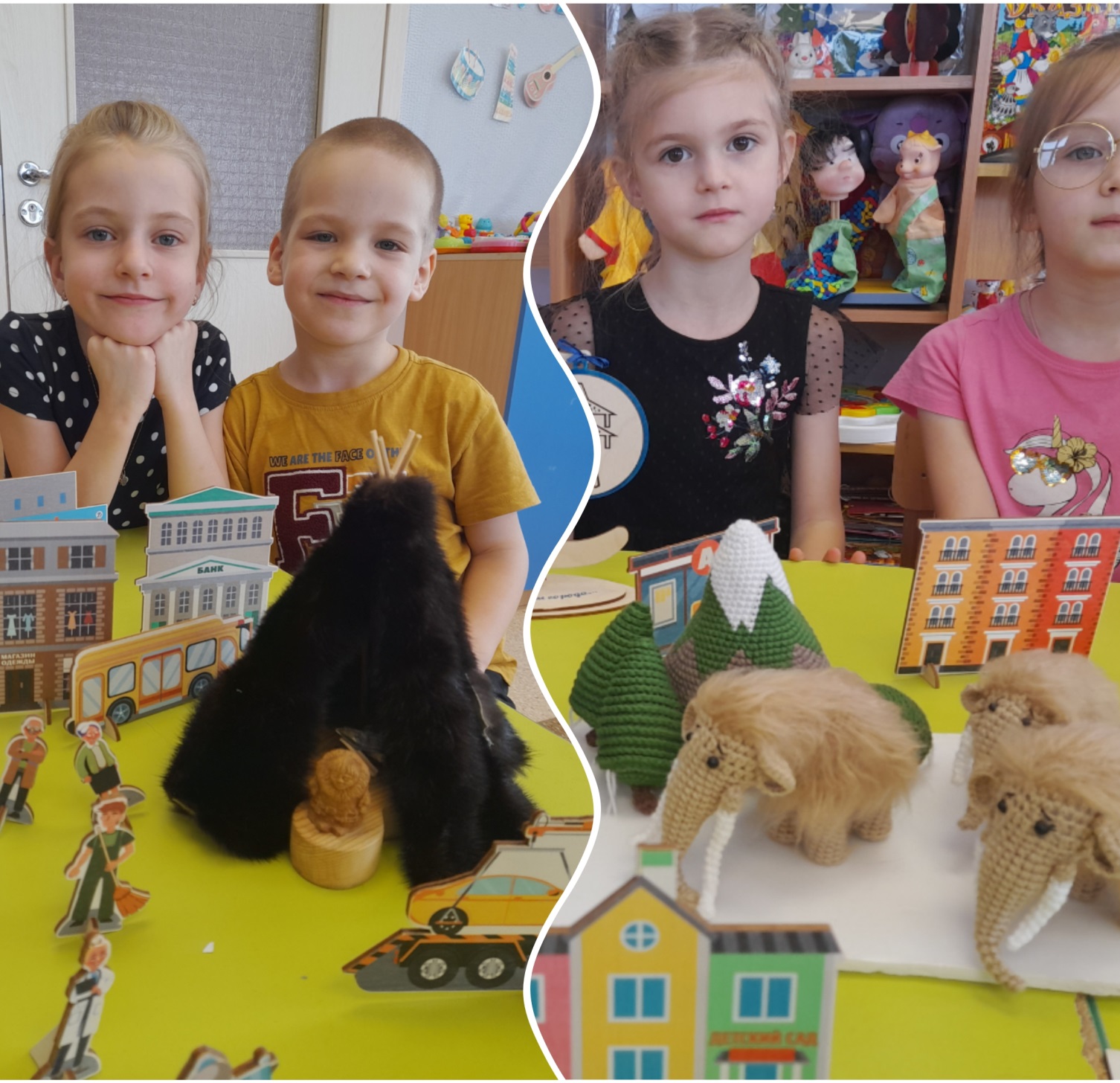 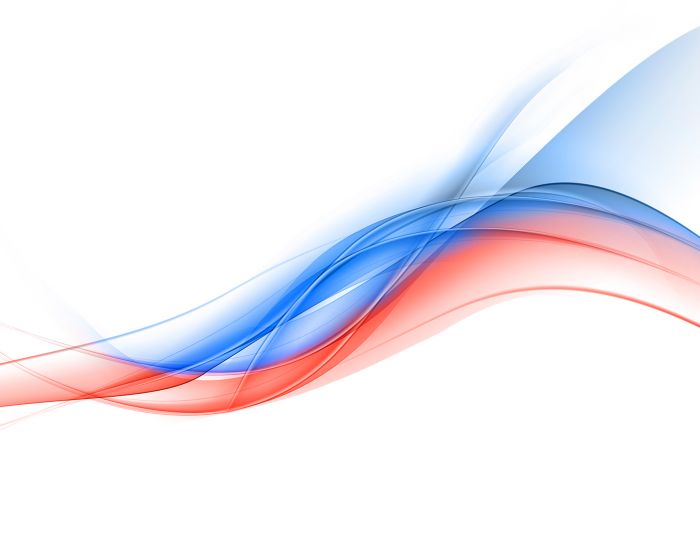 АРМИЯ РОССИИ
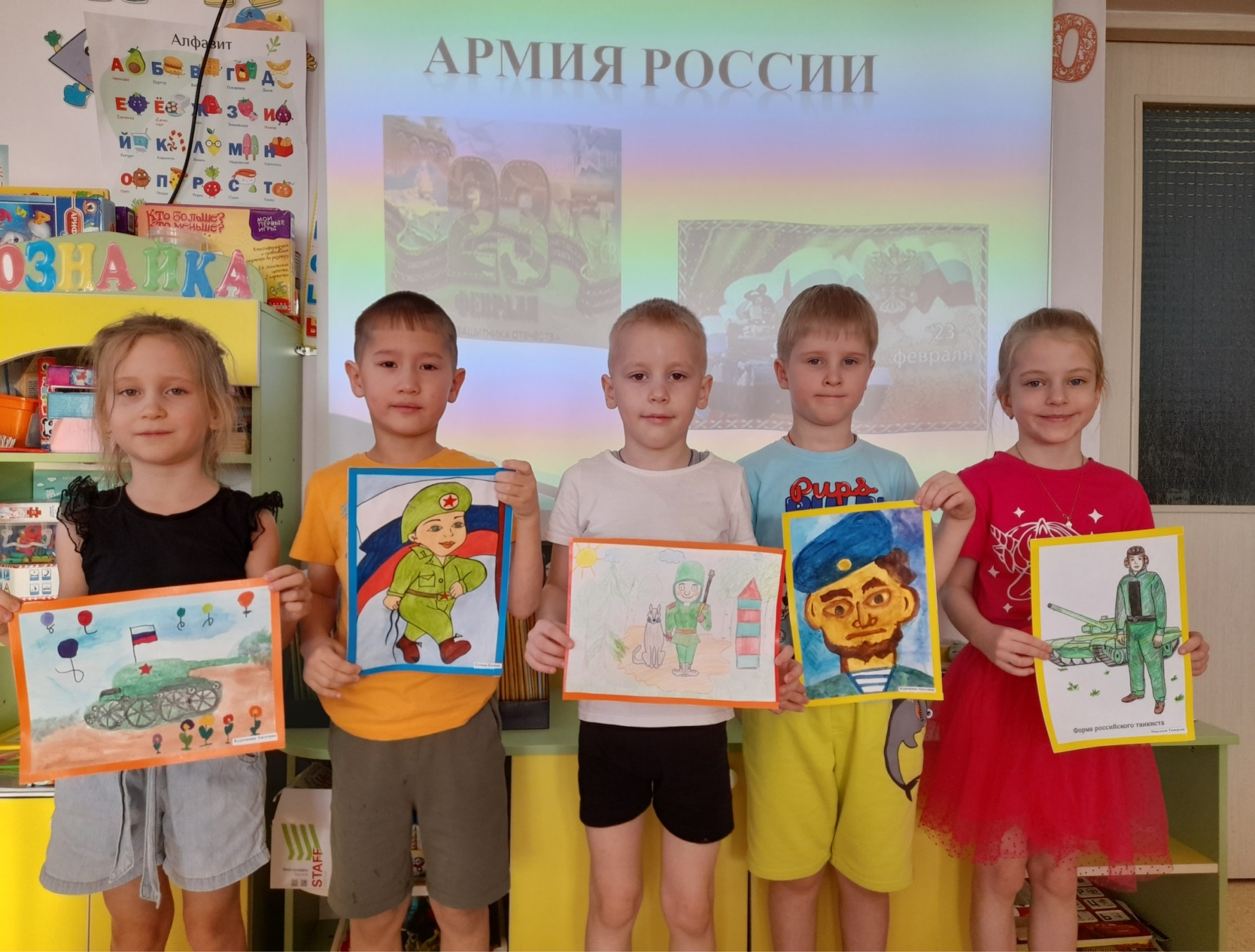 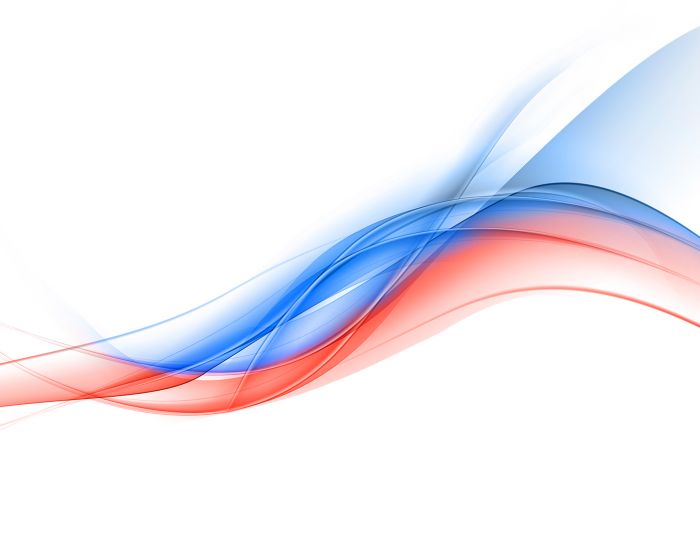 МАЛАЯ РОДИНА
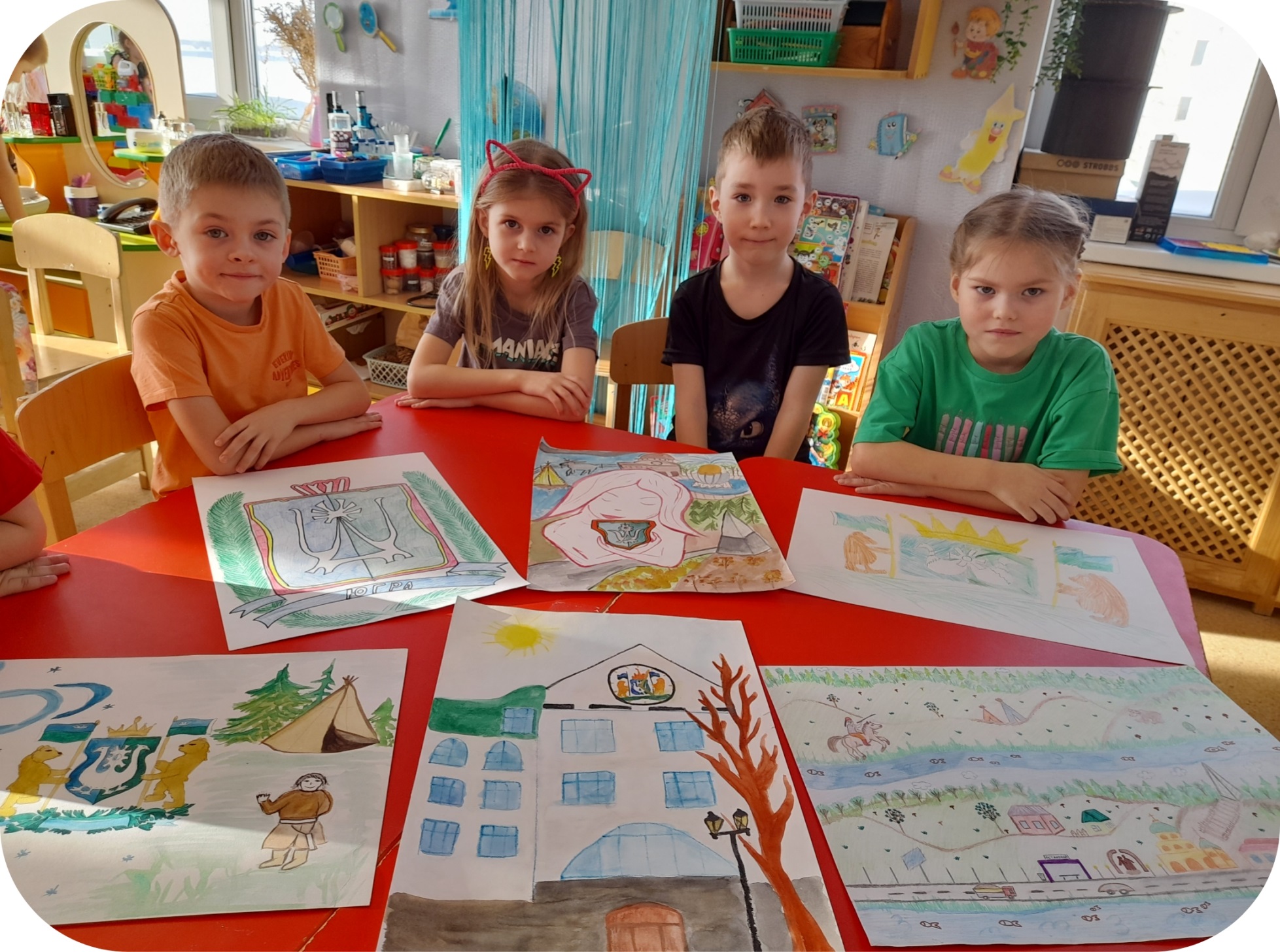 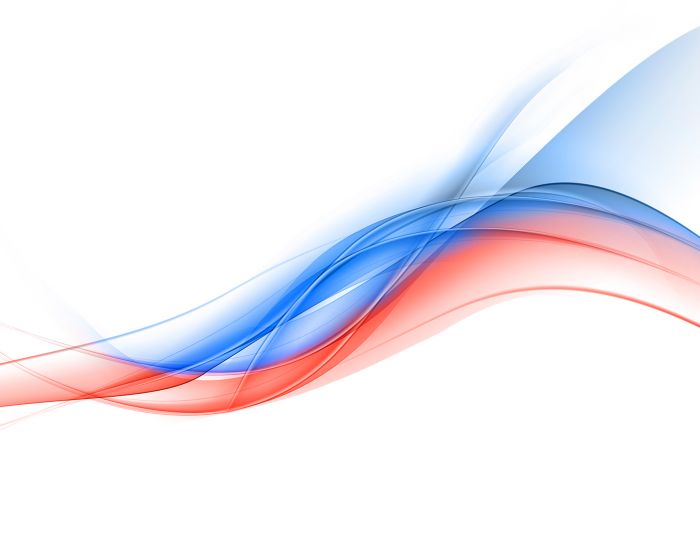 СПАСИБО ЗА ВНИМАНИЕ